Bürgerportal
Portierung des Self-Service-Portalsin ein Bürger-Portal
Avassor Gmbh & Co KG
G. Rossa
Außensicht
Die Bürger schätzen den Stand der Digitalisierung in der Verwaltung als unzureichend ein.58 Prozent der Geschäftsführer sehen für ihre Firma in diesem Bereich auch ein Problem in derschleppenden und aufwendige Bearbeitung von Anträgen an die Behörden.Der Datenschutz ist oft ein vorgeschobener Grund, warum irgendetwas nicht geht…
Ausgangsposition
Mit den bisher zu beobachteten Ansätzen ist das zeitliche Ziel des OZG nicht zu erreichen:575 Verwaltungsleistungen lassen sich nicht als einzelne Silos verwaltenHier hilft nur ein generischer Modell- und Plattform-AnsatzEs gibt bereits einzelne allgemeine Funktionen (z.B. BayernID). In der Regel wird aber jedes Verfahren für sich programmiert.Das Gesetz verpflichtet Bund und Länder dazu, ihre Verwaltungsleistungen bis 2022 auch elektronisch über Verwaltungsportale
Komponenten einer Digitalisierungs-Plattform
- Self-Service-Portal- Zentrale und automatisierte Verwaltung der     User und deren Berechtigungen- sichere Identifikation und Athentisierung- Standardisierte Rollen- und Prozessmodelle- Richtlinien-Management- gesicherter Dokumenten-Spaces
[Speaker Notes: Im Folgenden möchte ich die Firma kurz vorstellen]
Generelles Prozessmodell für Self-Service
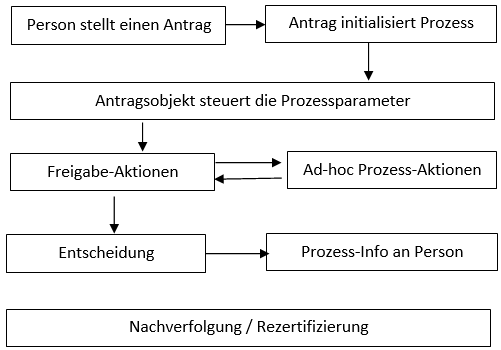 Bausteine für ein Self-Service-Portal
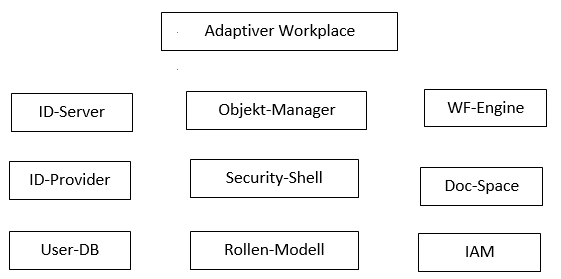 Bausteine für ein Bürger-Portal
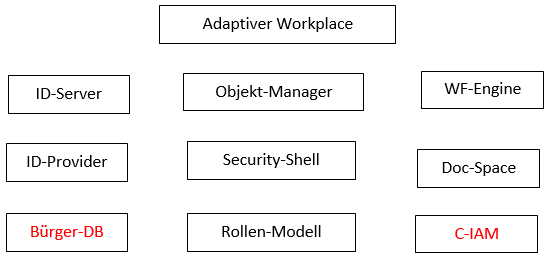 Welche Funktionen sind nötig
- Identifikation und Autorisierung einer natürlichen   Person oder einer juristischen Person- deutscher ID-Provider gegen Google & Facebook- Verwaltung der Identitäten mit Attributen- Risiko-Klass. bestimmt Authentifizierung (TFA)- Adressverwaltung / Personen und Unternehmen- Modellierungsplattform für die AntragsobjekteZur Identifikation des Nutzers eines Nutzerkontos kann auf unterschiedliche Vertrauensniveaus zurückgegriffen werden. Das Vertrauensniveau wird auf das jeweilige Verwaltungsverfahren angepasst
unterschiedlicher Stand in den Ländern
In den führenden Ländern sucht man sich Unterstützung- Stadt München / SAP- Das MINISTERIUM DES INNERN RHEINLAND-PFALZ ist gerade in der Phase der Beschaffung einer Antrags- und Prozessplattform - MV will es alleine auf Basis eines Formular-generators schaffen-
Welche Funktionen sind nötig
- - Risiko-Klassifikation der Objekte- Risiko-Klass. bestimmt Authentifizierung (TFA)- Rollenmodell für alle Prozessbeteiligten- Generische Prozessmodelle- Task- Manager- Prozess-Graphik sicherer Dok-Server 	für Dokumente des Bürgers	und zu den Verfahren (Richtlinien)
Rollen, Regeln und Prozesse sind eine Einheit
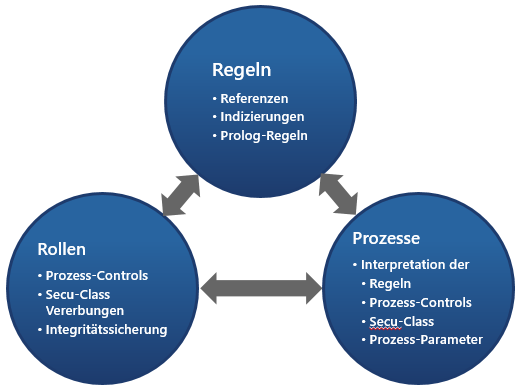 Strategie und Beweggründe
Was treibt die Wirtschaft:- Internationalisierung und Standardisierung- Rationalisierung, Automatisierung, - Kosten-Reduktion- Personal-Engpässe- Gesetzliche Vorgaben: SoX, ITSig 2.0… MaRisk- Wirtschaftsprüfer, Interne RevisionWas bremst:- Datenschutz (SteuerID wäre bundesweite ID)- schlechte technische Infrastruktur- keine staatlichen IT-Strukturen (ID-Provider, Cloud)
Strategie und Beweggründe
Was treibt die öffentliche Verwaltung:- Gesetzliche Vorgaben: Onlinezugangsgesetz (OZG)- Personalmangel / Prozess.Automatisierung- Reduzierung der Prozesskosten 	(Antrag Anwohnerparkplatz Kosten 30.80 Euro)Was bremst / Vorgeschobene Argumente: - Datenschutz kann als Verhinderung genutzt werden- Warten auf staatliche Vorgaben- keine Bereitschaft zur Kooperation mit Partnern- wir machen das alles selbst- kein interner Druck zur Digitalisierung
Objektmodellierung 1
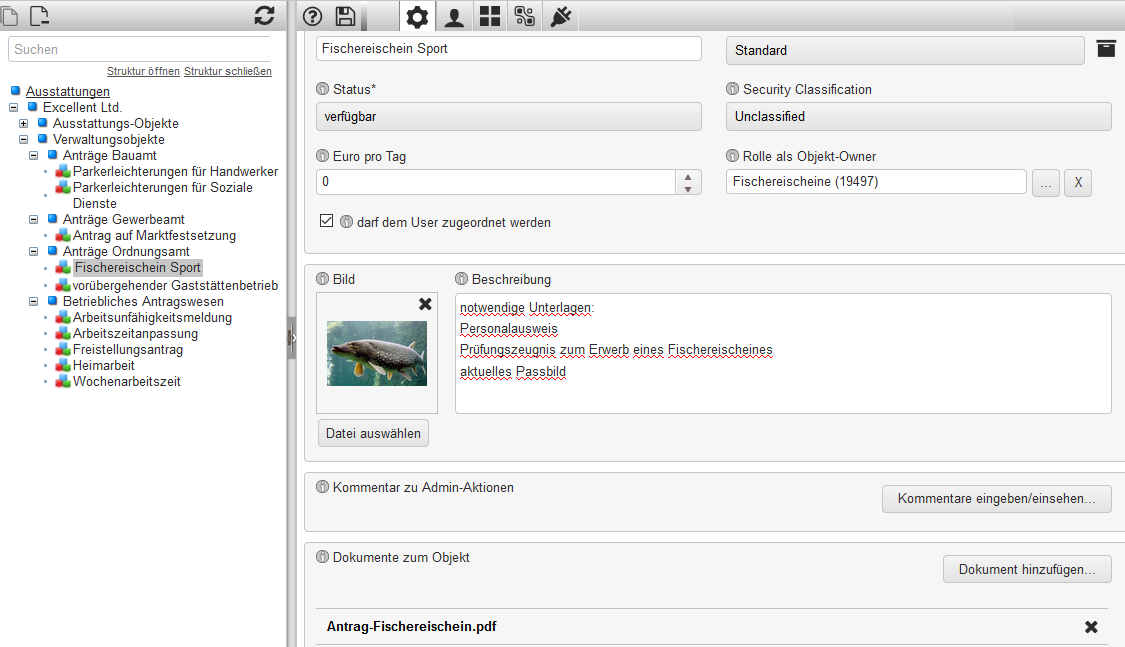 [Speaker Notes: Im Folgenden möchte ich die Firma kurz vorstellen]
Objektmodellierung 2
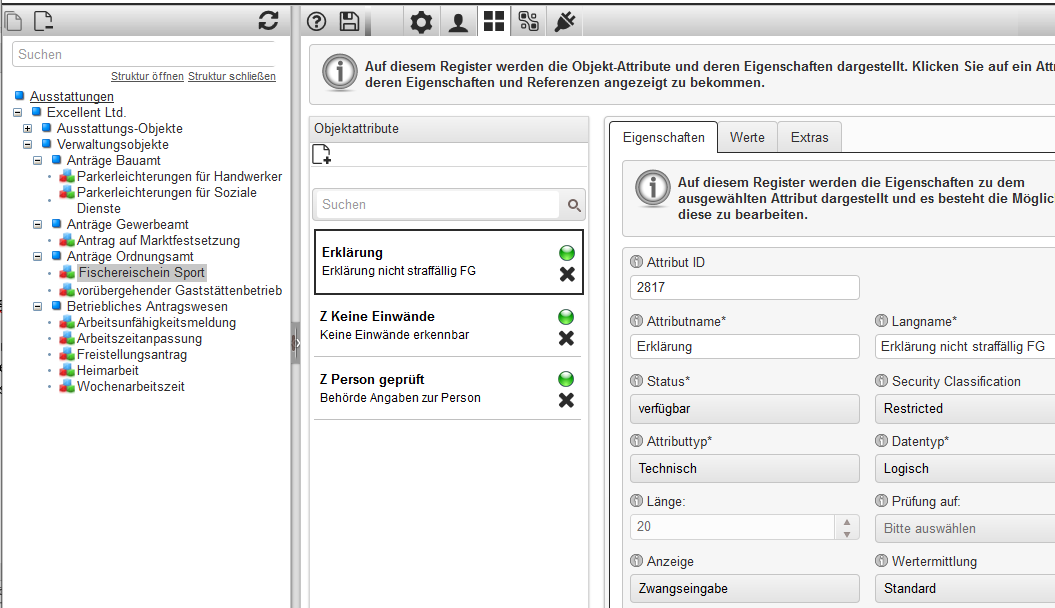 [Speaker Notes: Im Folgenden möchte ich die Firma kurz vorstellen]
Wer hat das Objekt
Wer hat alles den Angelschein?Incl. Daten der Entscheidung
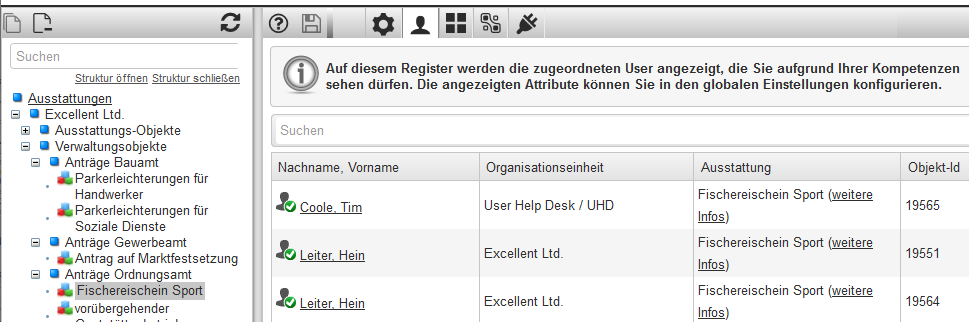 [Speaker Notes: Im Folgenden möchte ich die Firma kurz vorstellen]
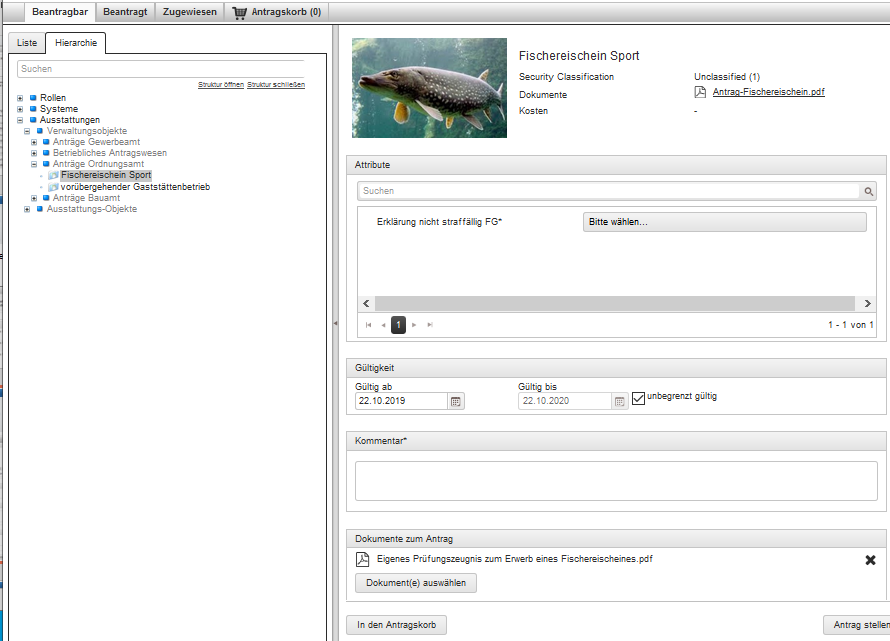 Antrag
MADE IN GERMANY
[Speaker Notes: Im Folgenden möchte ich die Firma kurz vorstellen]
Prozessgraphik
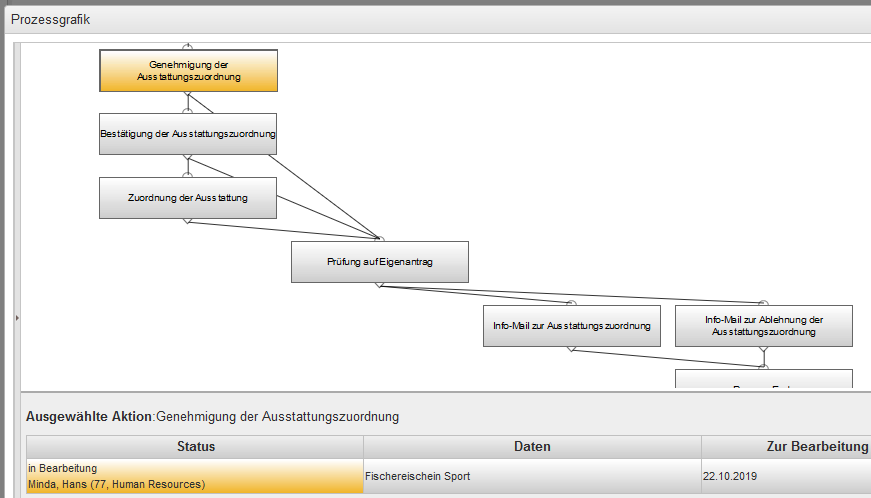 [Speaker Notes: Im Folgenden möchte ich die Firma kurz vorstellen]
Arbeitskorb
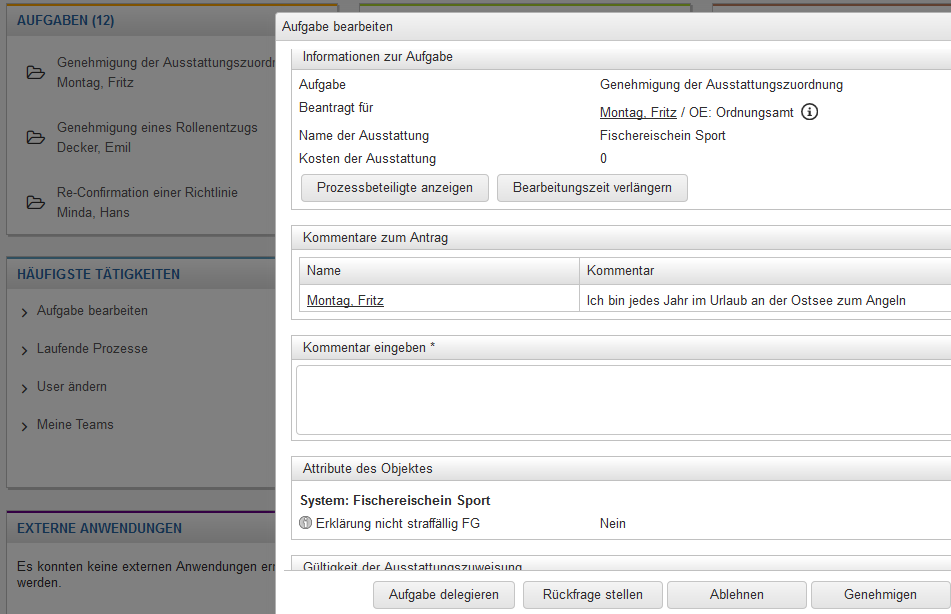 [Speaker Notes: Im Folgenden möchte ich die Firma kurz vorstellen]
Schwerpunkt Cyber-Security
Häufigkeit und Intensität von Hackerangriffen steigen seit JahrenDabei ist die klassische E-Mail nach wie vor der verbreitetste Infektionsweg: 94 Prozent der Malware via MailGefahr durch Innentäter: 2018 noch 28 Prozent 2019 auf 34 Prozent).Kern des Bürgerportals ist deshalb ein IAM
[Speaker Notes: Im Folgenden möchte ich die Firma kurz vorstellen]
Betriebs-Varianten
EigenbetriebDienstleister (DVZ, Dataport,---)Cloud bei einem sicheren Cloud-Provider
MADE IN GERMANY
[Speaker Notes: Im Folgenden möchte ich die Firma kurz vorstellen]